Introduction to HadoopHands-on Training Workshop Big data analysis with RHadoop
Leon Kos
University of Ljubljana
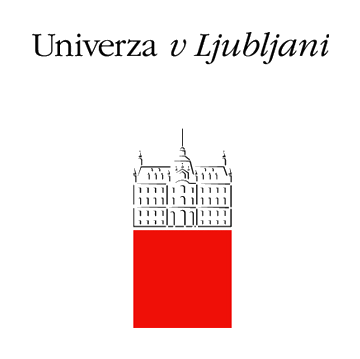 European HPC Summit Week 2018 and PRACEdays18 
29 May 2018, Ljubljana
What is BIG DATA?
Quintillion bytes of data is produced every day. Traditional data analysis tools are not able to handle such quantities of data.

For tackling “big data” we’ll be using largely adopted Hadoop framework with Map/Reduce methodology.
What is Hadoop?
See https://wiki.apache.org/hadoop/ProjectDescription

Java based software that runs on commodity hardware
Map/Reduce programming paradigm
Distributed filesystem
What is Map/Reduce?
Is the style in which most programs running on Hadoop are written.

In this style, input is broken in tiny pieces which are processed 
independently (the map part). 

The results of these independent processes are then collated 
into groups and processed as groups (the reduce part).
What is HDFS?
stands for Hadoop Distributed File System. 
This is how input and output files of Hadoop programs are normally stored.
The major advantage of HDFS are that it provides very high input 
and output speeds. This is critical for good performance 
for highly parallel programs since as the number of processors
 involved in working on a problem increases, the overall demand for 
input data increases as does the overall rate that output is produced. 
HDFS provides very high bandwidth by storing chunks of files scattered 
throughout the Hadoop cluster. 
By clever choice of where individual tasks are run and because files 
are stored in multiple places, tasks are placed near their input data 
and output data is largely stored where it is created.
An HDFS cluster is built from a NameNode and one or more DataNode instances.
What is YARN?
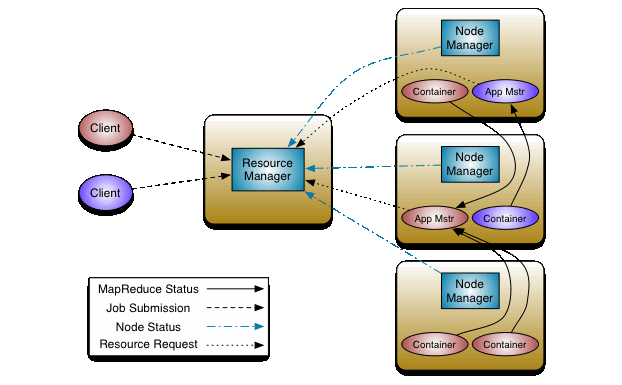 Starting Hadoop, R studio and Rhadoop
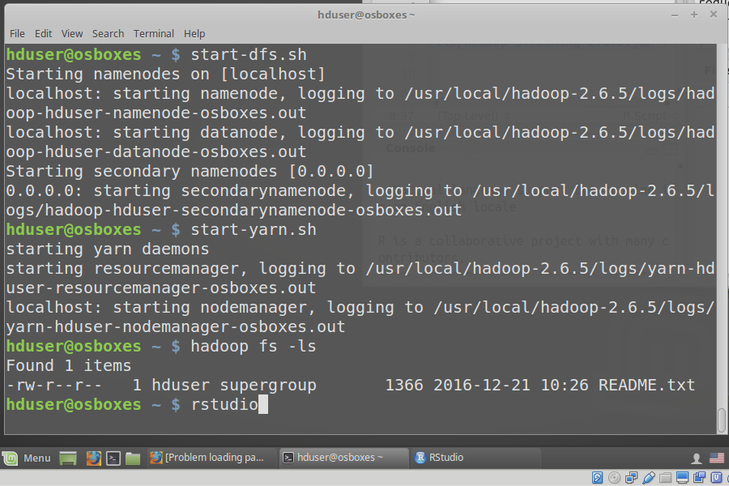 Virtual machine
login
Username:
hduser

Password:
Hadoop

Open terminalfrom the taskbar
To start the Hadoop file system first open the terminal by clicking on the black icon on the bottom left and type

$ start-dfs.sh 
$ start-yarn.sh

Open Firefox browser and type the following address for Namenode information:

http://localhost:50070

Datanode information (not really needed to see):

http://localhost:50075
Using HDFS?
The hadoop file system is different from the local file system of your machine. In future, whenever you want to work with the hadoop file system you will have to use the command:
$ hadoop fs
$ hadoop fs -ls /
To create a copy file to/from in the hadoop file system, use the following commands:
$ hadoop fs -mkdir examples 
$ hadoop fs -copyFromLocal source_path destination_path 
For example, try:
$ hadoop fs -copyFromLocal /home/hduser/week2/Term_frequencies_sentence-level_lemmatized_utf8.csv .
https://www.futurelearn.com/courses/big-data-r-hadoop

PRACE Autumn School 2018 - HPC for engineering and Life sciences
https://events.prace-ri.eu/event/as18
THANK YOU FOR YOUR ATTENTION for PART 1 of Big Data workshop
www.prace-ri.eu